El Griego Coiné
Miscelánea II
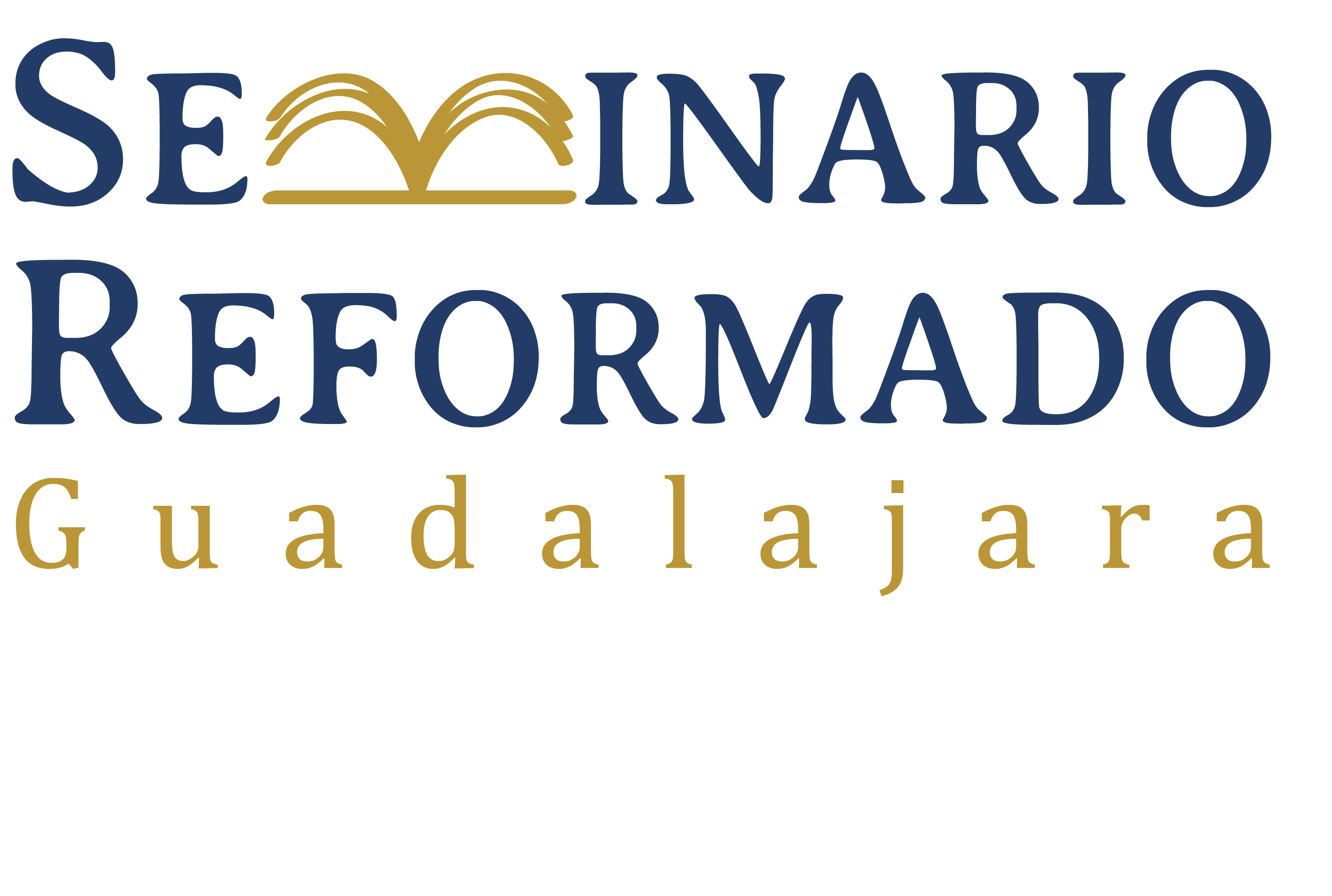 Algunas Conjunciones
- y, aún, también

Pues, esto también yo digo.

Aún los niños conocen la ley.
- y no, ni, ni siquiera
Juan 1:13 - οἳ οὐκ ἐξ αἱμάτων οὐδὲ ἐκ θελήματος σαρκὸς οὐδὲ ἐκ θελήματος ἀνδρὸς ἀλλ' ἐκ θεοῦ ἐγεννήθησαν.
	Juan 3:27 - ἀπεκρίθη Ἰωάννης καὶ εἶπεν, Οὐ δύναται ἄνθρωπος λαμβάνειν οὐδὲ ἓν ἐὰν μὴ ᾖ δεδομένον αὐτῷ ἐκ τοῦ οὐρανοῦ.
Algunas Conjunciones
 - pero, pues, y
Es pospositivo: no va en primero lugar en el enunciado.
Juan 10:2 - ὁ δὲ εἰσερχόμενος διὰ τῆς θύρας ποιμήν ἐστιν τῶν προβάτων.
4	- por un lado . . . por el otro
Lucas 3:16 - Ἐγὼ μὲν ὕδατι βαπτίζω ὑμᾶς: ἔρχεται δὲ ὁ ἰσχυρότερός μου . . . .
- pero (más fuerte que )
Juan 10:1 - ὁ μὴ εἰσερχόμενος διὰ τῆς θύρας εἰς τὴν αὐλὴν τῶν προβάτων ἀλλὰ ἀναβαίνων ἀλλαχόθεν ἐκεῖνος κλέπτης ἐστὶν καὶ λῃστής:
Algunas Conjunciones
6.	- pues, como (pospositivo)
Juan 3:16 - Οὕτως γὰρ ἠγάπησεν ὁ θεὸς τὸν κόσμον
 - porque, que, introduce citas directas o indirectas
 - pues, por lo tanto
Εἶπεν οὖν πάλιν ὁ Ἰησοῦς, Ἀμὴν ἀμὴν λέγω ὑμῖν ὅτι ἐγώ εἰμι ἡ θύρα τῶν προβάτων.
- por lo tanto
Mateo 27:8 - διὸ ἐκλήθη ὁ ἀγρὸς ἐκεῖνος Ἀγρὸς Αἵματος ἕως τῆς σήμερον.
Algunas Conjunciones
10	 - cuando
Juan 10:4 - ὅταν τὰ ἴδια πάντα ἐκβάλῃ, ἔμπροσθεν αὐτῶν πορεύεται
11.	 - si
Juan 10:24 - εἰ σὺ εἶ ὁ Χριστός, εἰπὲ ἡμῖν παρρησίᾳ.
Algunas Partículas
Las partículas son palabras pequeñas que agregan algún énfasis.
- ciertamente - Juan 10:1
 - introduce incertidumbre;  = 
 - enfatiza la palabra que le acompaña, de hecho
 - frecuentemente no se traduce, divide las frases del enunciado - 
 - jamás, entonces
Ejercicio
Identificar los pronombres, las conjunciones y las partículas en Juan 10
Ejercicio
Trabajar en traducir Juan 3:16-21
Examen Final
Se consistirá de algunos versículos sencillos de Juan que tendrán que traducir, identificando todas las palabras.

Se podrá utilizar todas las herramientas escritas y electrónicas menos Biblias e interlineales.